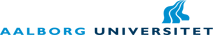 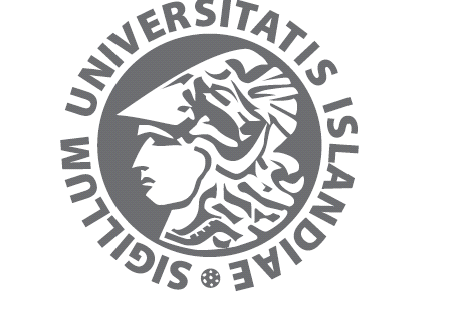 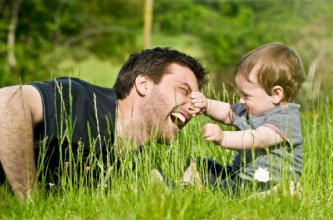 Minna Salmi on behalf ofTine Rostgaard, Professor, Department of Political Science, Aalborg University, Denmark. Email: tr@dps.aau.dkand Guðný Björk Eydal, Professor, Faculty of Social Work, University ofIceland. Email: ge@hi.is.
Nordic Fatherhoods and Father Care 
– Policies and Practices of Contemporary Fatherhood

Presentation of a forthcoming book
Leave Policies & Research Network, Ljubljana, 13 September 2012
[Speaker Notes: Titel og undertitel står med store bogstaver (Versaler) og skal holdes indenfor de to vandrette grå linjer. 
Der kan frit vælges farver fra farvepaletterne til titlen. Undertitlen står i grå.
Billedet, der skal være sort + en farve skal dække hele det grå billedfelt som vist i eksemplet.]
Background
The idea stems from co-operation of the participants in
International network on leave policies and research www.leavenetwork.org
REASSESS – Nordic Centre of Excellence: Reassessing the Nordic Welfare Model is a virtual research centre funded by NordForsk. www.reassess.no
	Strand 2 Family change, public policies and birth rates coordinated by Mai Heide Ottosen
Nordic project on care policies (supported by the Nordic Council of Ministers) coordinated by Ingólfur V. Gíslason and Guðný Björk Eydal
	www.norden.org/en/publications/publikationer/2011-562
Minna Salmi on behalf of Tine Rostgaard, Aalborg University & Guðný Björk Eydal, University of Iceland
2
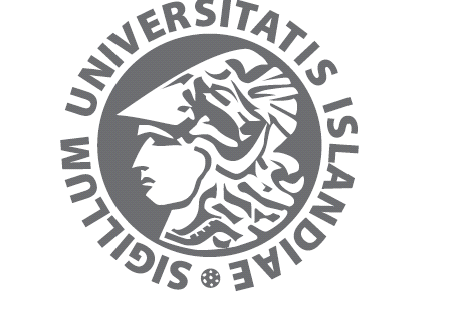 Supported by
NOS-HS Joint Committee for Nordic Research Councils for the Humanities and the Social Sciences granted us funding for exploratory workshops and network coordinated by the editors

REASSESS

Special thanks to Peter Moss, Thomas Coram Research Unit (TCRU), Institute of Education, University of London and Ulla Björnberg, Department of Sociology, University of Gothenburg and 

Will be published by Policy Press in late 2013 – early 2014
Minna Salmi on behalf of Tine Rostgaard, Aalborg University & Guðný Björk Eydal, University of Iceland
3
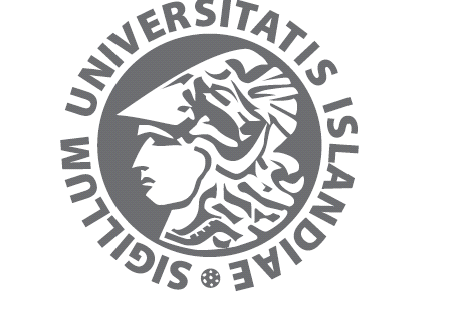 Aims
To provide an account of contemporary policies and practises of fatherhood in the five Nordic countries that have worked to ensure fathers opportunities to be active parents and be involved in taking care of their children.
To investigate critically 
to what extent the Nordic countries have managed to provide men with opportunities to become fathers and to care for their children
whether the outcomes are in line with the goals set out in the Nordic family and gender equality policies 
To examine images, roles and practices of fathers in a diversity of family settings
Minna Salmi on behalf of Tine Rostgaard, Aalborg University & Guðný Björk Eydal, University of Iceland
4
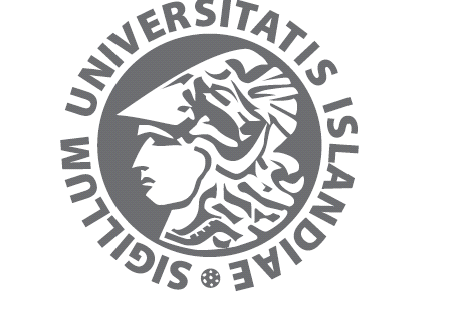 Themes, authors and chapters
Introduction
Guðný Björk Eydal and Tine Rostgaard   
the theoretical and conceptual framework for the book

Theme 1: Fathers and their families – becoming a father 
Tine Rostgaard and Kolbeinn Stefansson: Nordic transitions into fatherhood – do men father or not 
Childbearing preferences and actual fertility patterns of Nordic men based on European social survey data 
Can events preceding fatherhood  explain any discrepancy between these two? 
Comparison of intra-Nordic differences, and between the Nordic regime and other regime categorisations in Europe
Minna Salmi on behalf of Tine Rostgaard, Aalborg University & Guðný Björk Eydal, University of Iceland
5
Theme 1: Fathers and their families – becoming a father
Steen Baagøe Nielsen and Allan Westerling: Learning to become a father in the dual-earner family

Young fathers’ road towards generative fathering, as a process often accompanied by both practical difficulties and personal and cultural ambivalence 
How is this process helped and guided by
the new discourses and understandings of the basic needs of the “competent” child  
more fundamental changes in family relations and dynamics reflecting processes of modernisation and individualisation
Minna Salmi on behalf of Tine Rostgaard, Aalborg University & Guðný Björk Eydal, University of Iceland
6
Theme 2: Fatherhood and family law and policies
Hrefna Friðriksdóttir: Nordic family law and fathers: New frameworks 

An analysis of the family laws that have defined and regulated fatherhood
by examining the law regulating marriage, cohabitation & children and parental responsibility in all the Nordic countries
Minna Salmi on behalf of Tine Rostgaard, Aalborg University & Guðný Björk Eydal, University of Iceland
7
Theme 2: Fatherhood and family law and policies
Mia Hakovirta, Anita Haataja, and Guðný Björk Eydal: Redistributive family policies and fathers in the Nordic countries

How the various redistributive family policies contribute to the construction of fatherhood in the Nordic region  
How the Nordic welfare states treat both parents as providers with equal duties, or if the system differentiates between mothers and fathers when they live as a couple
Minna Salmi on behalf of Tine Rostgaard, Aalborg University & Guðný Björk Eydal, University of Iceland
8
Theme 3: Working and caring fathers – How fathers use their time
Minna Ylikännö, Hannu Pääkkönen and Mia Hakovirta: Time use of Nordic fathers – do institutions matter? 

How the Nordic policy model may affect fathers’ time use 
How much fathers spend time in paid work, housework and childcare
Do time use and the changes thereof from the early 1990s until late 2000s reflect the family policies implemented during that time 

Berit Brandth and Elin Kvande: Father practices during parental leave
How fathers in Norway use the leave 
How they practice childcare 
Class differences in leave take-up and care practices
Interviews with 15 middle class and 8 working class fathers
Minna Salmi on behalf of Tine Rostgaard, Aalborg University & Guðný Björk Eydal, University of Iceland
9
Theme 3: Working and caring fathers – How fathers use their time
Lotte Bloksgaard: Fathers negotiating parental leave in the work place 

Qualitative data from three large Danish work places
How different work places and their different leave policies create different conditions for individual men negotiating parental leave, giving these men different opportunities for parental leave despite equal formal rights  
How men construct their leave practices and male identities in relation to ideals of ‘the caring father’ in Denmark/the Nordic countries and the different opportunities for leave in the three work places
Minna Salmi on behalf of Tine Rostgaard, Aalborg University & Guðný Björk Eydal, University of Iceland
10
Theme 3: Working and caring fathers – How fathers use their time
Mikael Nordenmark: Gender regime, attitudes towards childcare and actual involvement in childcare among fathers

Analysis of the relationships between gender policy regimes, fathers’ attitudes towards childcare and fathers’ actual involvement in childcare 
Two regimes: Nordic countries and countries in southern Europe 
Based on European Social Survey 2004
Minna Salmi on behalf of Tine Rostgaard, Aalborg University & Guðný Björk Eydal, University of Iceland
11
Theme 4: Constructing fatherhood in different family settings
Kenneth Reinecke: Fatherhood, masculinity and ethnicity 
How ethnic minority fathers perceive and practice fatherhood  
How their perceptions influences practices towards gender equality in their families

Arnfinn J. Andersen: Men’s space for fatherhood – homosexual  fathers in the Nordic countries 
How homosexual fathers establish their fatherhood when the child is born outside the traditional context of a heterosexual couple in a shared home
Minna Salmi on behalf of Tine Rostgaard, Aalborg University & Guðný Björk Eydal, University of Iceland
12
Theme 4: Constructing fatherhood in different family settings
Mai Heide Ottosen: Divorced fathers and their children
Data from the Danish Longitudinal Study of the 1995 Cohort 
Impacts of father's involvement in child care (take-up of parental leave and daily care during early childhood) when the children are young and when they are 15 years old
Do fathers living in an “equal parenting” pattern experience the same risk of family dissolution as fathers in families with a traditional gender order? 
Does an equal parenting pattern lead to equal parenting arrangements and close father–child  bonds after family break up? 
Socio‐demographic characteristics of involved respectively absent divorced fathers
Minna Salmi on behalf of Tine Rostgaard, Aalborg University & Guðný Björk Eydal, University of Iceland
13
Theme 5: Nordic fathers and paid parental leave – obstacles and practises
Tine Rostgaard and Mette Lausten: Gender equality incentive policies and their consequences for men and women’s take up of parental leave in Denmark

Politics behind the abolition of the father’s quota  
Consequences which the policy change had for the private level in terms of men and women’s take up of leave and time spent with children over time
Minna Salmi on behalf of Tine Rostgaard, Aalborg University & Guðný Björk Eydal, University of Iceland
14
Theme 5: Nordic fathers and paid parental leave – obstacles and practises
Minna Salmi & Johanna Lammi-Taskula: Policy goals and obstacles for fathers' parental leave in Finland: free choice or gender equality

Why more fathers do not use more parental leave in Finland
Obstacles found in the policy measures available, the demands of working life and attitudes at workplaces, and in individual motivation constructions
Focus on the role of the specific Finnish policy process with the tripartite decision making
Minna Salmi on behalf of Tine Rostgaard, Aalborg University & Guðný Björk Eydal, University of Iceland
15
Theme 5: Nordic fathers and paid parental leave – obstacles and practises
Guðný Björk Eydal and Ingólfur V. Gíslason: Fathers in good times and times of crisis – the case of Iceland

Origins of the policy which led to the 3+3+3 leave scheme (2000); the role of different actors 
Which fathers have used the leave and why
To what extent have the policies influenced the role of fathers 
What has changed with the 2008 financial crisis, what are the implications for Icelandic fathers and what this implies for gender and family theories
Minna Salmi on behalf of Tine Rostgaard, Aalborg University & Guðný Björk Eydal, University of Iceland
16
Theme 5: Nordic fathers and paid parental leave – obstacles and practises
Ann-Zofie Duvander and Mats Johansson: For whom do reforms matter? 

A study on the impact of three reforms during 1995 to 2008 for different groups of fathers’ parental leave use in Sweden
Sweden has been a pioneer in parental leave – how and which fathers have responded to various policy instruments
Have the reforms equalized or exaggerated differences between different groups of fathers?
Minna Salmi on behalf of Tine Rostgaard, Aalborg University & Guðný Björk Eydal, University of Iceland
17
Comments on findings
Janet Gornick: International perspectives on parental leave 

Margaret O’Brien: International perspectives on the role of the father
Minna Salmi on behalf of Tine Rostgaard, Aalborg University & Guðný Björk Eydal, University of Iceland
18